What is the Research Data Alliance and how can it benefit you? Kick-off event RDA in Denmark
CBS Library
Copenhagen Business School
Fridag June 20 2019
17/06/2019
rd-alliance.org
1
Welcome and introduction to the Danish RDA node
Anne Sofie Fink Kjeldgaard 
Rigsarkivet/The National Archives
17/06/2019
rd-alliance.org
2
17/06/2019
rd-alliance.org
3
“What is the Research Data Alliance and how can it benefit you?”
Challenges while creating, collecting and managing data?
Work as a data creator, data manager, data steward or data curator is not properly recognized and valued?
The Research Data Alliance (RDA) is the right place for you!

The RDA provides a forum where members come together to develop and adopt solutions that promote data-driven research, data sharing and accelerate the growth of a cohesive data community.
Learn more about RDA, its recommendations and outputs, and funding opportunities. 
You will hear more about how you can join, contribute and help shape the landscape for working with research data in Denmark and internationally.
17/06/2019
rd-alliance.org
4
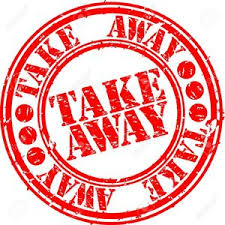 New and more knowledge about Research Data Alliance (RDA)
Motivation for RDA (node) involvement 
As users of RDA recommendations and RDA outputs
As participators in RDA Interest and Working Groups
Base for more debate, network and cooperation to support getting value from RDA
17/06/2019
rd-alliance.org
5
RDA Mission
RDA builds the social and technical bridges that enable open sharing of data.
WWW.RD-ALLIANCE.ORG -  @RESDATALL
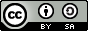 CC BY-SA 4.0
[Speaker Notes: Let’s remind ourselves of our organization’s mission]
Bridging Social and Technical
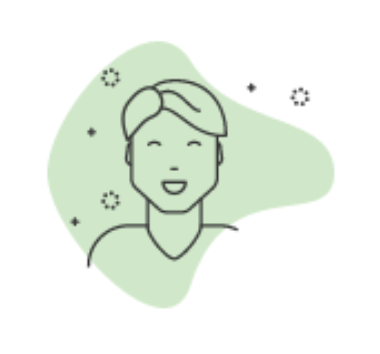 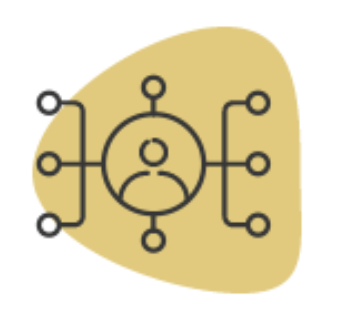 Preservation and stewardship
Improving usefulness of data
Data sharing culture
Education and training
Data security, legal interoperability, and compliance
Data discovery
Provenance, reuse, and interconnection
Issues of scale
Governing and maintaining infrastructure
Data access and interoperability
[Speaker Notes: Bridging the social and technical requires input from diverse representatives across the research landscape to develop multi-level solutions to data management issues throughout the research lifecycle. These approaches lead to outputs that cover the areas of:...]
RDA action modes – How to get involved?
Interest Groups consist of experts from the community and serve as a platform for exchange. IGs produce outputs such as surveys, recommendations, reports, and can initiate new WGs. IGs can be active over longer periods of time. 
Working Groups consist of experts from the community and serve as a platform for production of output. WGs have a fixed period of 12 to 18 months during which members work on concrete outputs. 
RDA Plenary held every 6 months bringing communities together, IGs and WGs present their work. 
RDA Outputs produced by IGs and WGs can include, e.g. technical specifications, conceptual models or frameworks, or implemented policies.
17/06/2019
rd-alliance.org
8
Looking back in time
17/06/2019
rd-alliance.org
9
First steps for the RDA National Node for Denmark
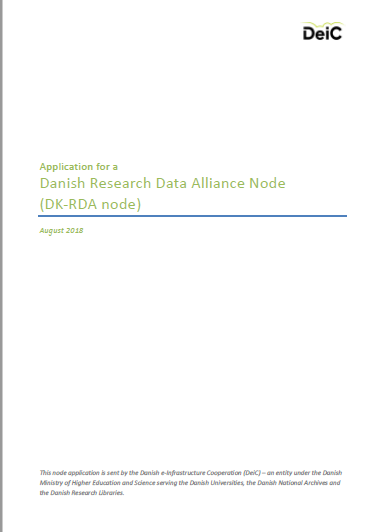 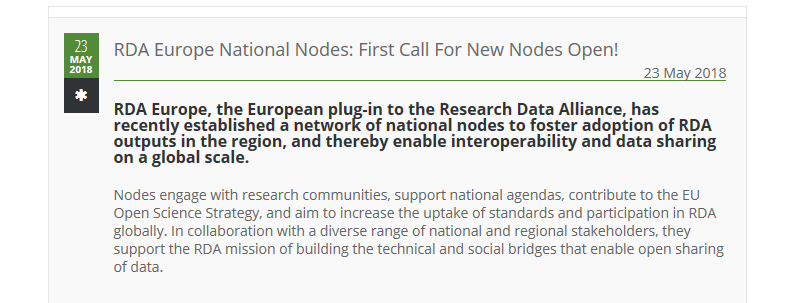 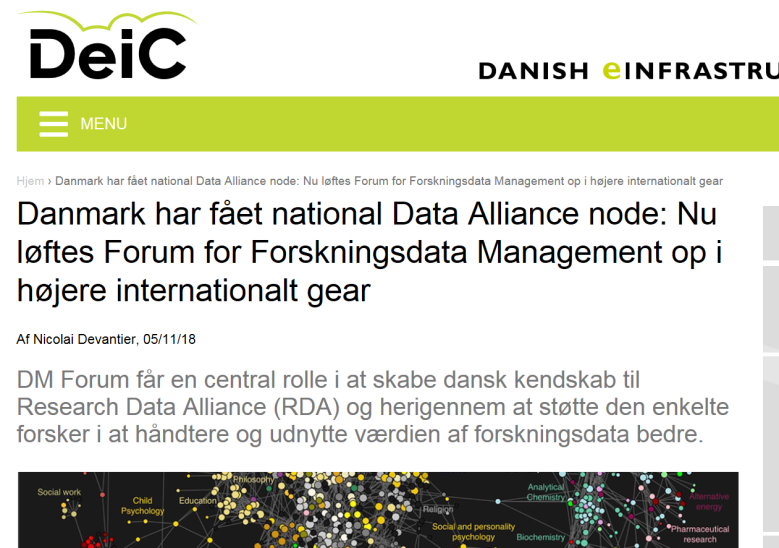 MOTIVATION

Well-established national network for supporting Research Data Management

Lack of knowledge about and use of RDA

Potential synergy between national activities and international activities on RDM, Open data, FAIR data and services etc.
17-06-2019
10
Today’s program
09:00-09:20: 
Welcome and introduction to the Danish RDA node – Anne Sofie Fink Kjeldgaard (Rigsarkivet/The National Archives) 
09:20-09:50: 
The RDA network – Daniel Bangert (Göttingen State and University Library, via Zoom) 
09:50-10:05: Break 
10:05-10:30: 
How to get involved in RDA and funding options – Sacha Zurcher (RUC) 
10:30-11:00: 
RDA groups and developments – Karsten Kryger Hansen (AAU, pending) 
11:00-11:15: Break 
11:15-11:45: 
What can RDA do for the social sciences? – Mareike Buss (CBS) and Anne Sofie Fink Kjeldgaard (DNA) 
11:45-12:15: 
What can RDA do for engineering? – Nikola Vasilijevic (DTU) 
12:15-12:30:
Summary and conclusion – Mareike Buss (CBS), Nikola Vasilijevic (DTU) & Anne Sofie Fink  (DNA)
17/06/2019
rd-alliance.org
11
Introduction to RDA based on outputs (incl. IG, WG, Recommondation and Outputs)
RDA outputs by Anthony Juehne for the RDA 13th pleanry in Philadelphia: 
View Presentation Slides
View Recording
17/06/2019
rd-alliance.org
12
The RDA network
Daniel Bangert 
Göttingen State and University Library, via Zoom
17/06/2019
rd-alliance.org
13
Summary of the day
Anne Sofie Fink, DNA
17/06/2019
rd-alliance.org
14
On RDA in general: 
RDA in one word: https://www.youtube.com/watch?v=BdD2NTytb8Q
E.g. on a WG FAIR Maturity Model: https://github.com/RDA-FAIR/FAIR-data-maturity-model-WG
On RDA funding
Check out your (network’s) possibilities for getting funds for involvement. E.g. https://rd-alliance.org/get-involved/studentearly-career-programms. Ask Sascha for guidance. 
On RDA involvement
IG compared to WG, easy to join, easy to leave. Some really nerdy;) Ask Karsten for advice. Monthly calls.
Bridging groups e.g. RDA and GOFAIR
Next RDA Plenary in Helsinki: https://www.rd-alliance.org/rda-14th-plenary-helsinki-espoo, See you!
How to get the time? Make the case of efficiency, COMPETENCES  for YOU, developing data sharing for the WORLD
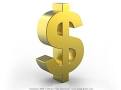 17/06/2019
rd-alliance.org
15
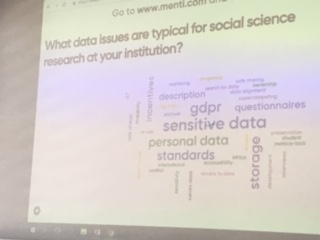 On RDA for Social Science
A word cloud to make you think about how RDA can support YOUR work
VERY interesting survey from CBS on research practice. To be shared? 
E.g. Top 10 FAIR Data & Services
New approach to researcher: 5 must do’s for creating FAIR data
On RDA for engineering
More effort on data creation gets more data analysis 
See also tweets from the event, #RDA_Denmark
17/06/2019
rd-alliance.org
16
PLEASE, sign up as member of our national DK-RDA Group: https://rd-alliance.org/groups/rda-denmarkWE NEED YOU:
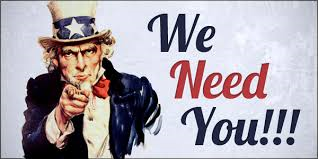 17/06/2019
rd-alliance.org
17